Интерактивный тренажёр по математике
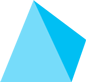 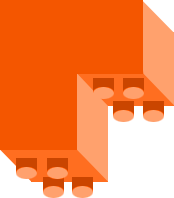 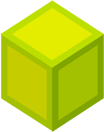 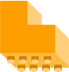 Таблица умножения на 8
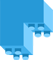 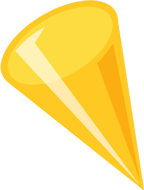 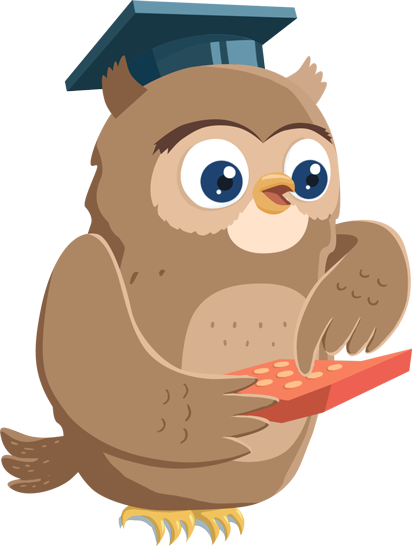 Автор: Фаттахова Олеся Вячеславовна
Учитель начальных классов
МБОУ НОШ №6 с.Троицкое
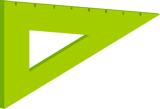 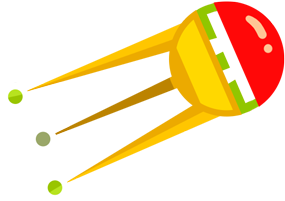 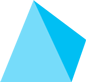 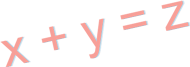 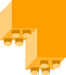 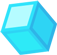 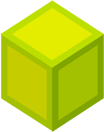 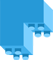 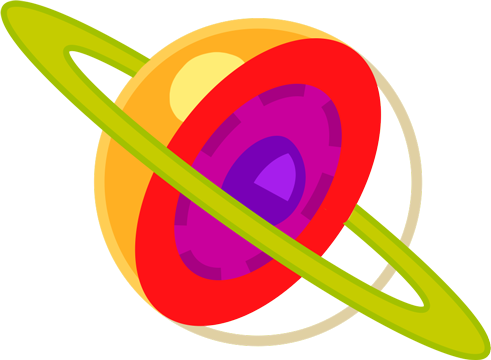 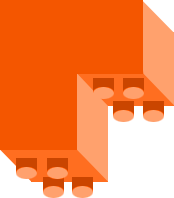 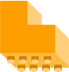 8 х 2
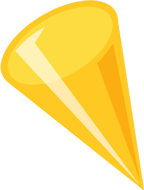 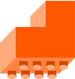 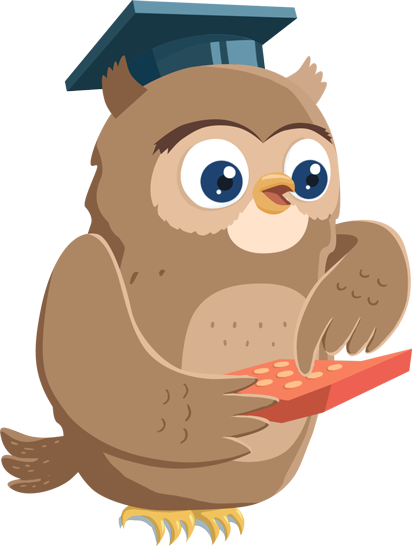 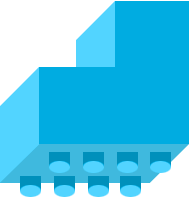 20
16
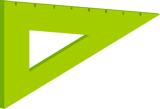 18
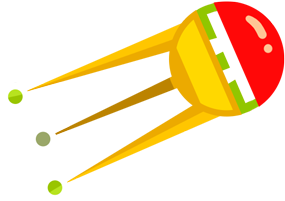 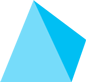 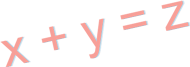 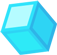 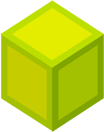 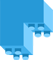 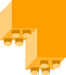 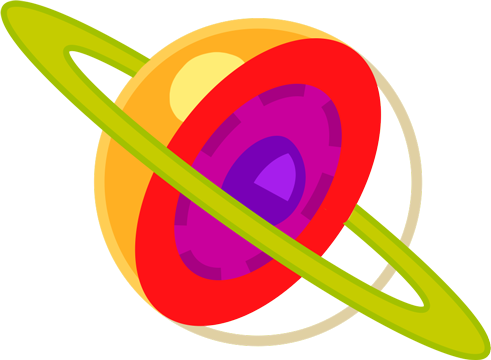 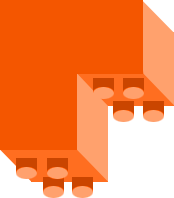 8 х 3
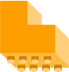 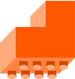 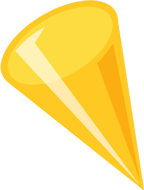 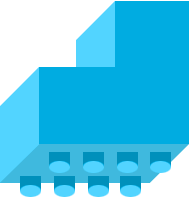 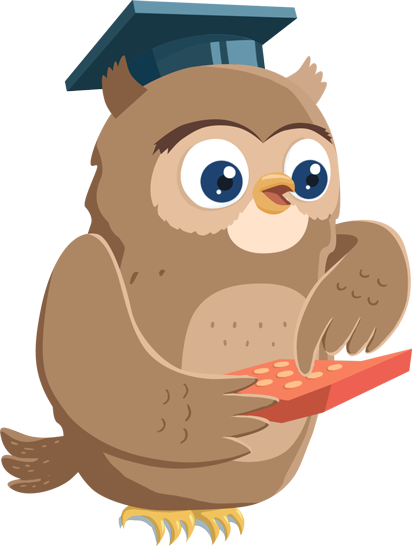 24
28
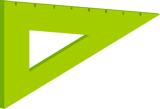 14
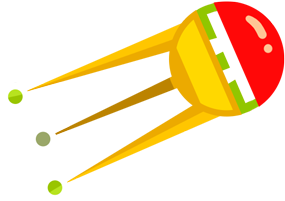 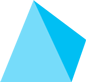 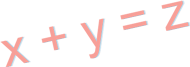 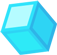 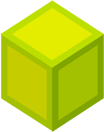 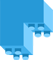 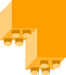 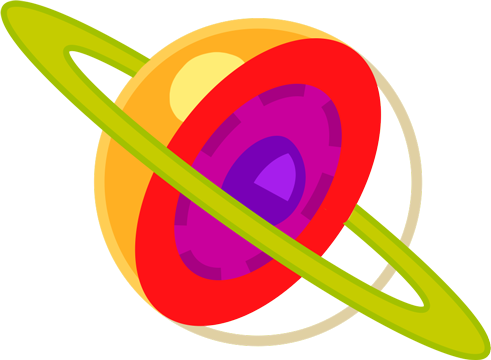 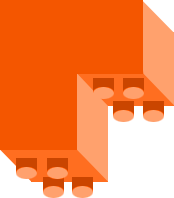 8 х 4
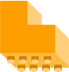 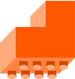 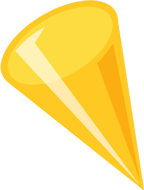 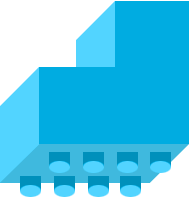 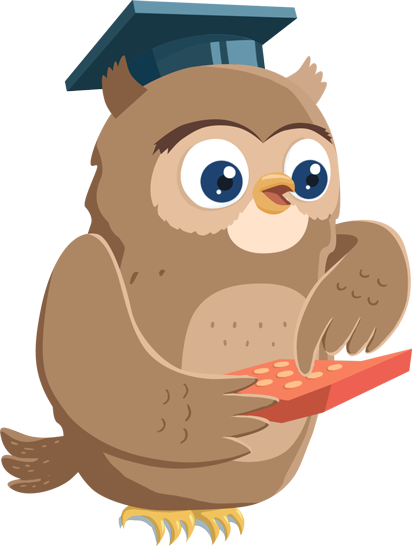 32
14
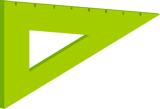 38
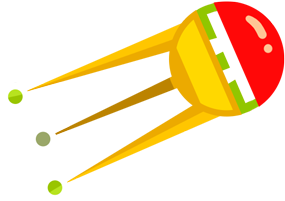 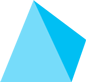 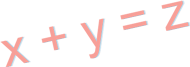 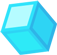 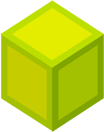 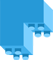 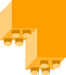 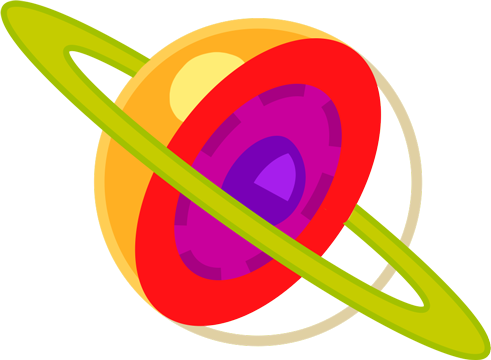 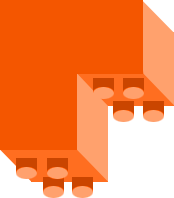 8 х 5
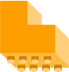 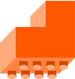 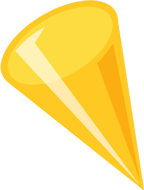 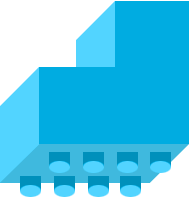 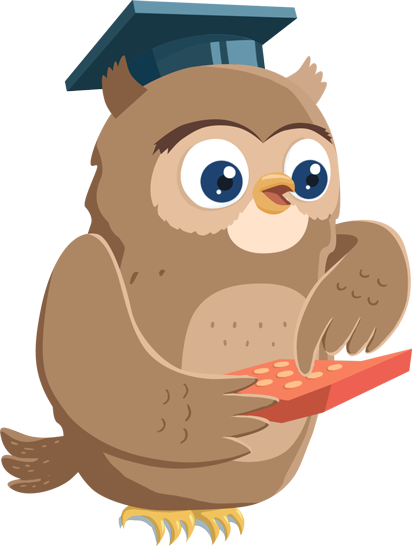 36
45
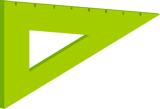 40
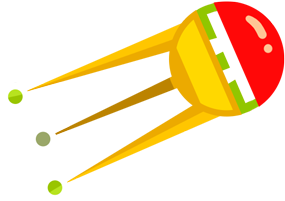 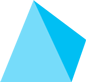 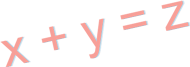 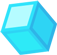 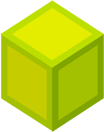 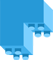 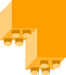 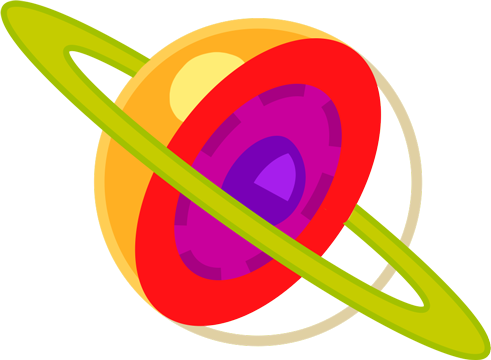 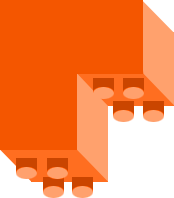 8 х 6
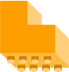 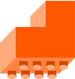 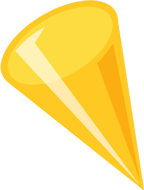 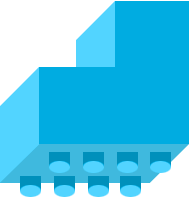 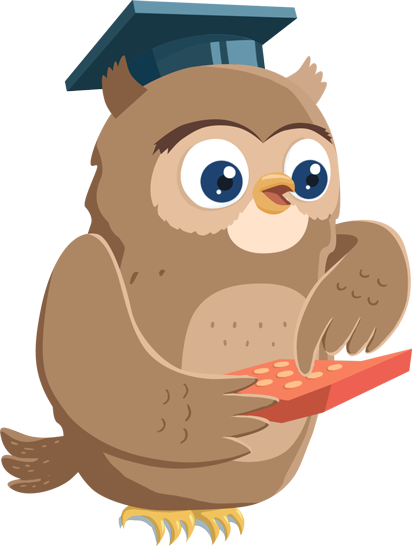 48
34
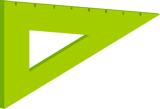 36
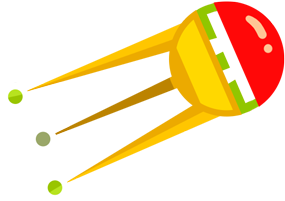 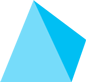 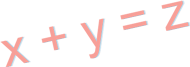 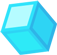 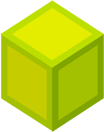 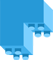 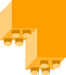 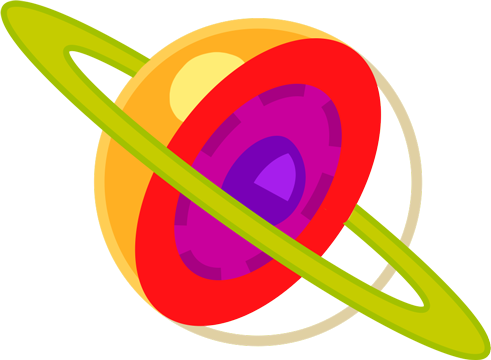 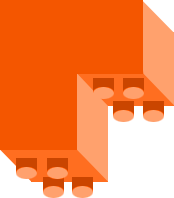 8 х 7
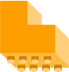 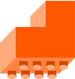 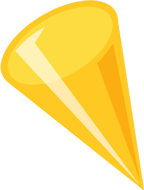 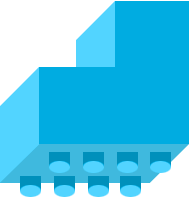 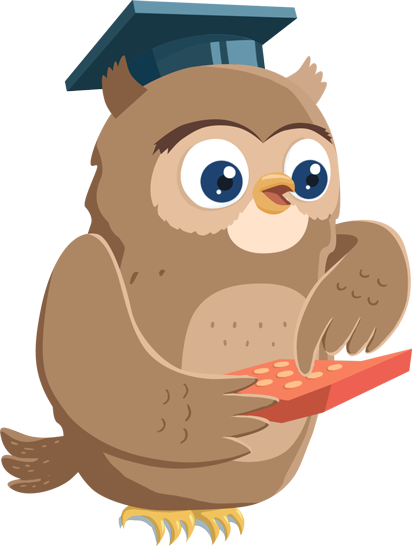 26
56
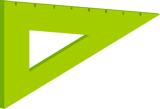 54
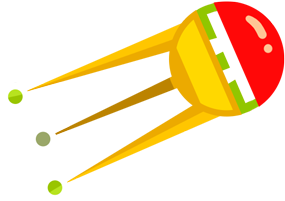 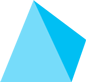 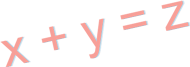 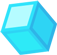 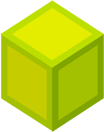 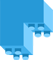 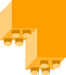 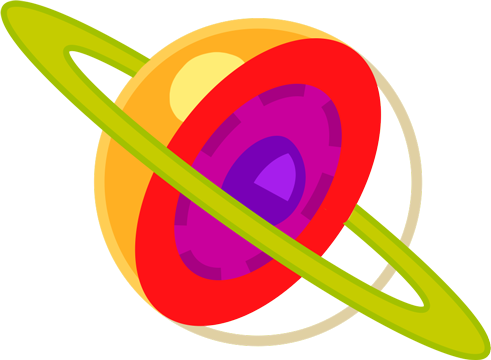 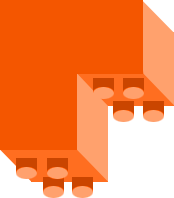 8 х 8
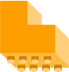 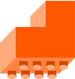 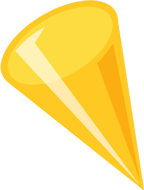 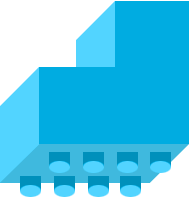 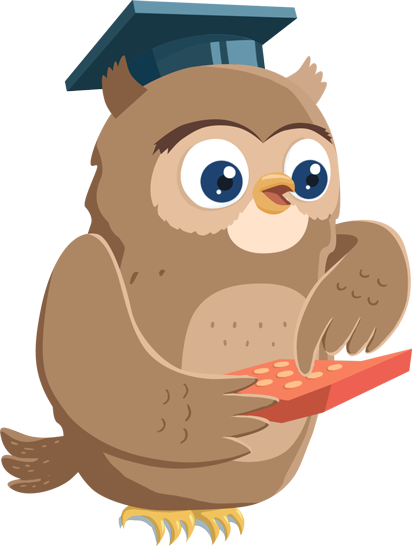 48
45
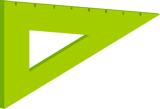 64
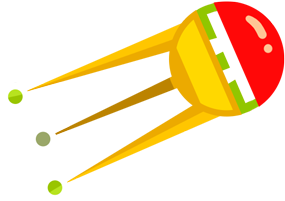 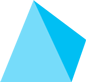 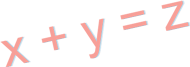 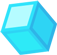 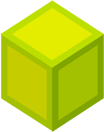 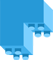 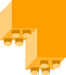 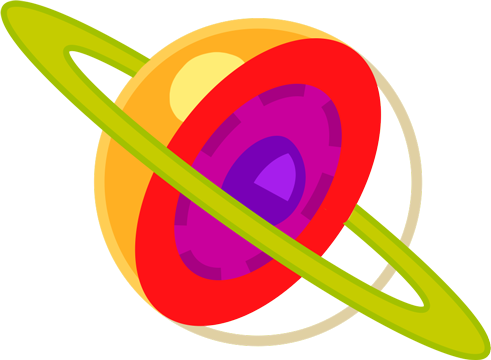 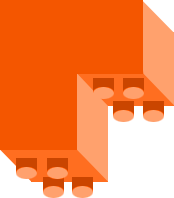 8 х 9
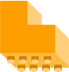 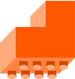 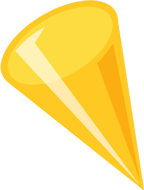 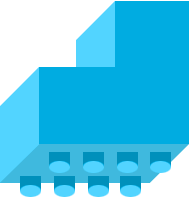 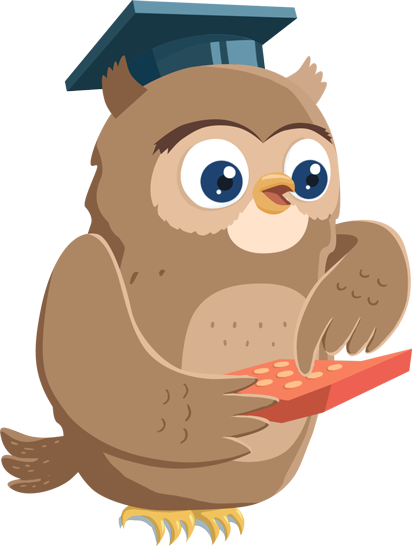 72
63
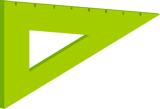 84
Молодец!